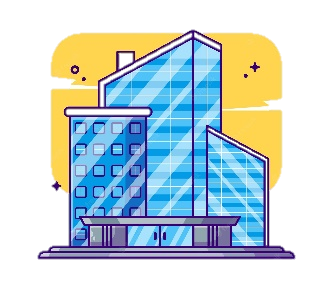 FlexOff
FlexOff – Smarte Lösungen zur Büronutzung
Eine Präsentation der „FlexOff Inc.“ an der RWU Hochschule Ravensburg-Weingarten
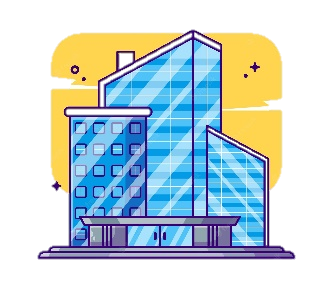 Agenda
Geschäftsmodell
Business Case
Architektur
Produktvorstellung
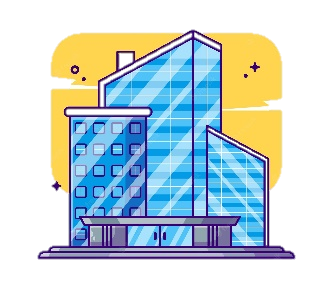 Aktuelle Trends
Corona und Flexiblere Arbeitsmodelle  Vermehrt Home-Office Angebote
Durch Home-Office  keine voll Auslastung der Bürogebäude






Ukraine Krieg und CO2 Abgabe hohe Strom- und Gaspreise
Geschäftsmodell
Business Case
Architektur
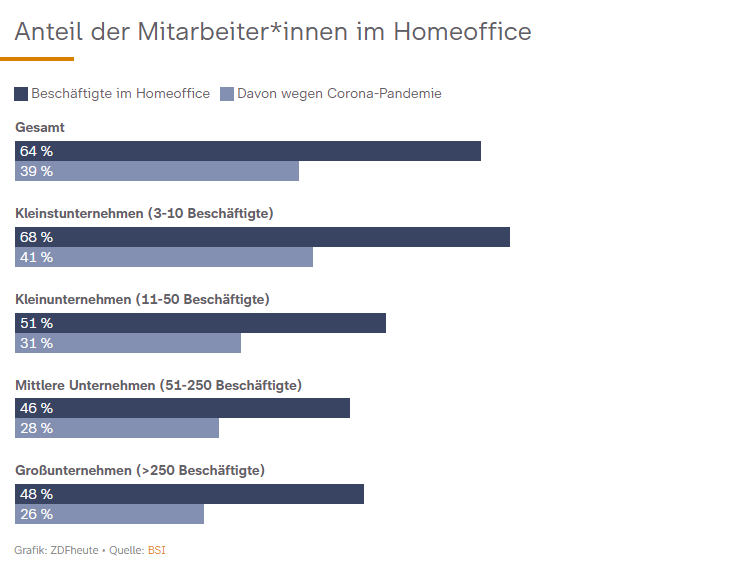 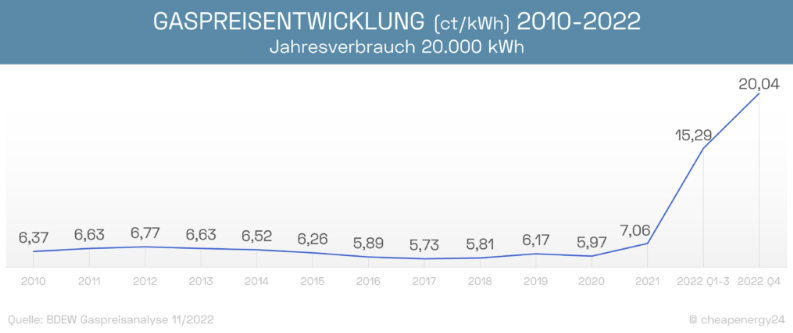 Produktvorstellung
[Speaker Notes: Bild 1: Neue Studien zum Homeoffice: Boom mit Schattenseiten – ZDFheute

Bild 2: Gaspreisentwicklung 2022 | Steigen die Gaspreise weiter? (cheapenergy24.de)]
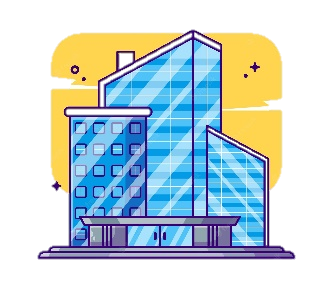 Vorstellung des Geschäftsmodells
Digitalisierung von Bürogebäuden




Vermittlung von digitalisierten Büroräumen und Parkplätzen

Verschiedene Kundenbindungseffekte 

Verschiedene Raumvermietungsmodelle
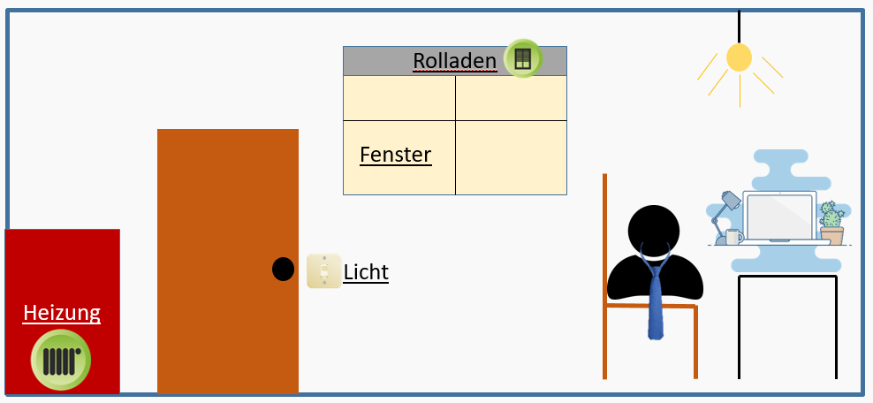 Geschäftsmodell
Business Case
Architektur
Produktvorstellung
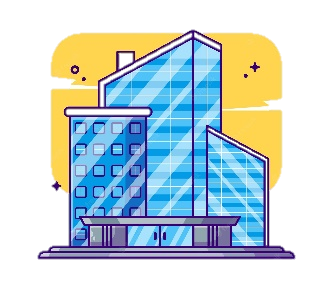 Übersicht der Kundenbeziehungen
Geschäftsmodell
Business Case
Architektur
Produktvorstellung
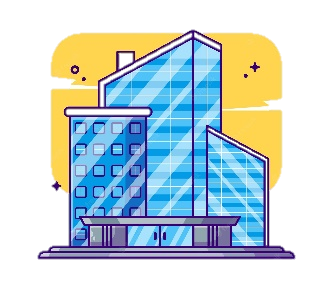 Ertragsabschätzung
Geschäftsmodell
Business Case
Architektur
Produktvorstellung
*RT = Raumtage  **R. = Räume
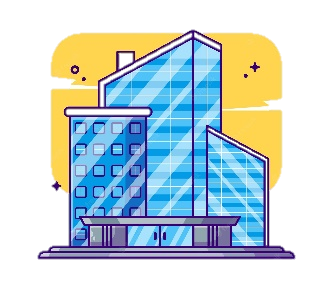 Kostenabschätzung
Geschäftsmodell
Business Case
Architektur
Produktvorstellung
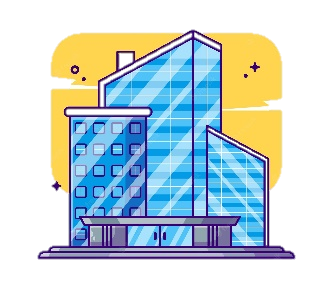 Rentabilität
Geschäftsmodell
Business Case
Architektur
Produktvorstellung
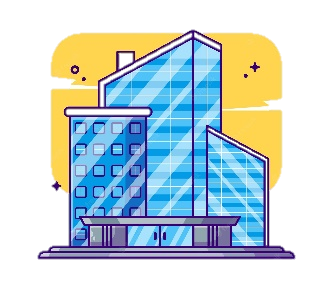 Konkurrenz
Geschäftsmodell
Business Case
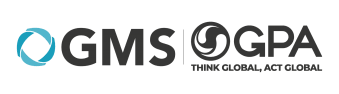 Architektur
Produktvorstellung
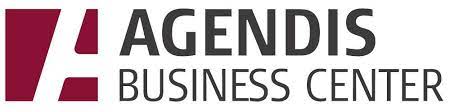 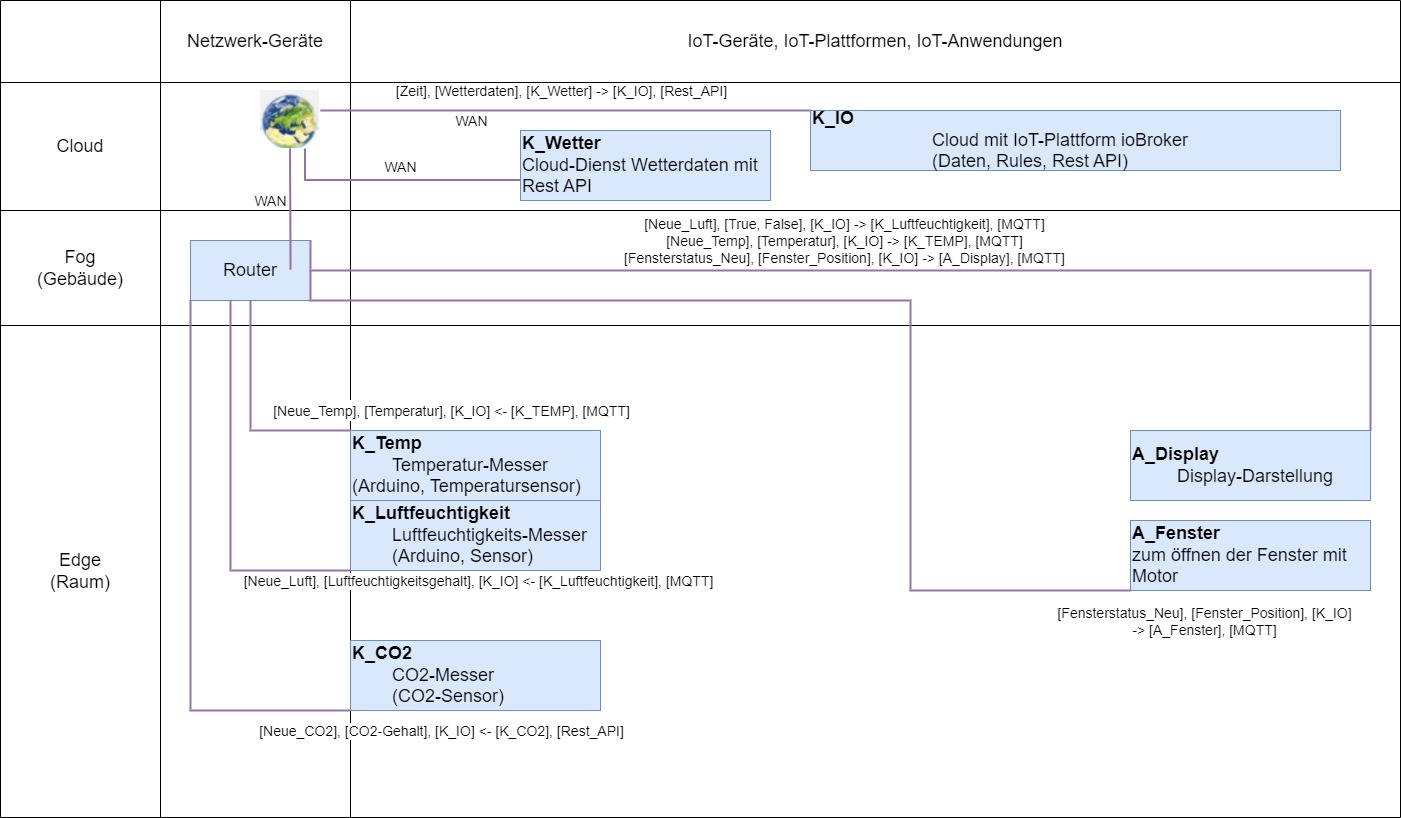 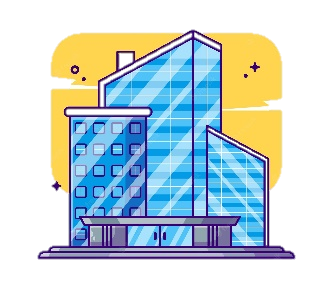 Architektur und techn. Beschreibung
Geschäftsmodell
Business Case
Architektur
Produktvorstellung
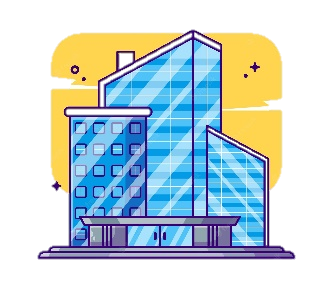 Architektur und techn. Beschreibung
Geschäftsmodell
Business Case
Arduino
Sensor/Motor
Architektur
Motor
Temperatur
Sensor
Produktvorstellung
Luftfeuchtigkeit
Sensor
[Command]:
- Motor bewegt sich je nach Befehl
[Temperatur], [Luftfeuchtigkeit]:
- Sensoren messen Daten für IoBroker
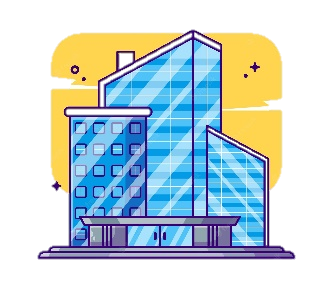 Architektur und techn. Beschreibung
Geschäftsmodell
Business Case
Display
Arduino Display
Architektur
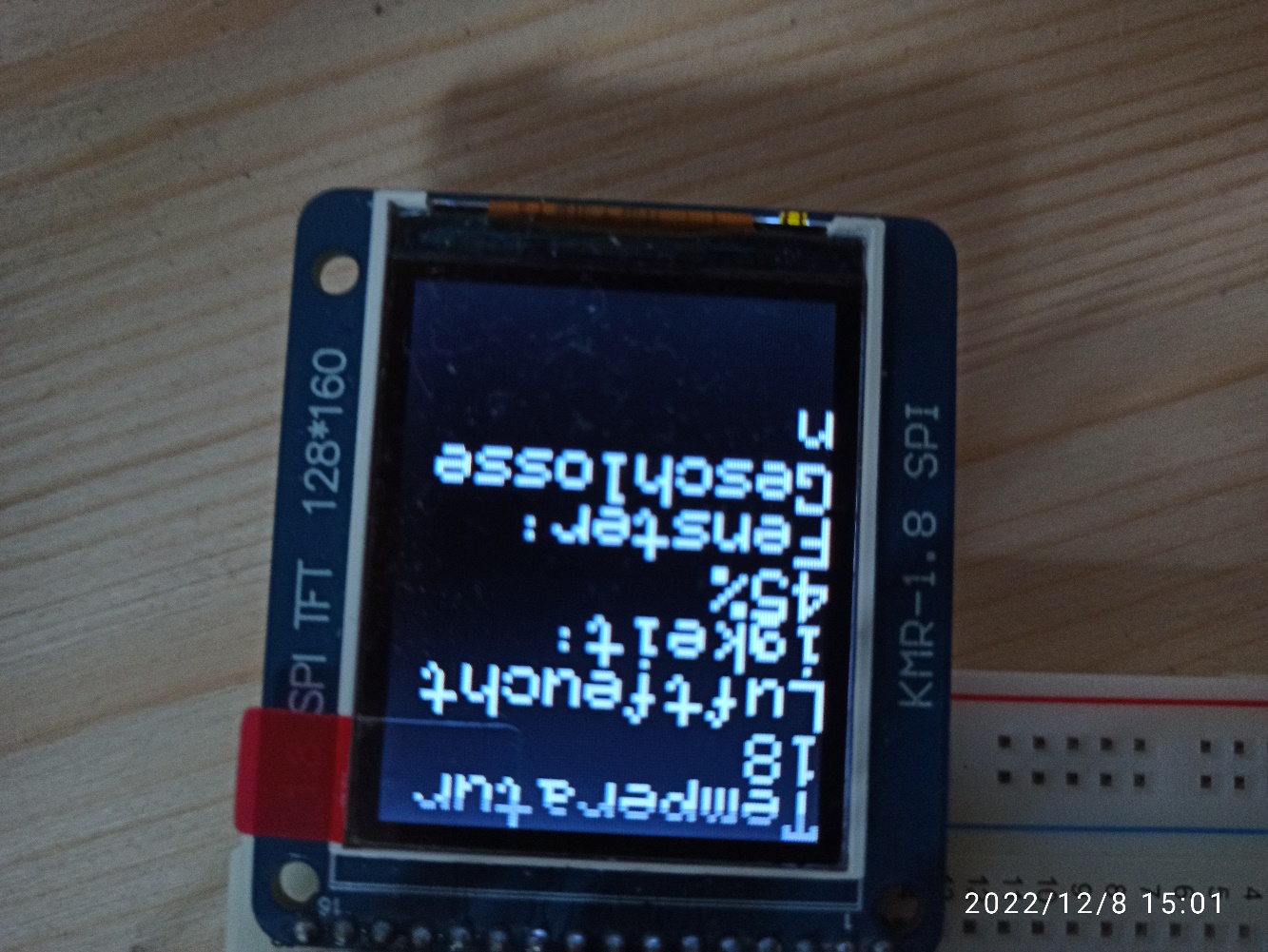 Produktvorstellung
[Temperatur], [Luftfeuchtigkeit],
[Fensterzustand]:

-Display zeigt Daten an
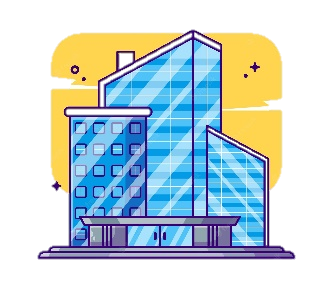 Architektur und techn. Beschreibung
Wetter
CO2-Wert
Daten per Rest-API abrufen
Geschäftsmodell
Business Case
Architektur
Skripte
Flot
IoBroker
Produktvorstellung
Jarvis
JavaScript–Regeln definieren den Fensterzustand
MQTT
Dashboard Darstellung mit Jarvis und 
Flot-Diagrammen
MQTT-Protokoll zur Kommunikation mit Arduinos
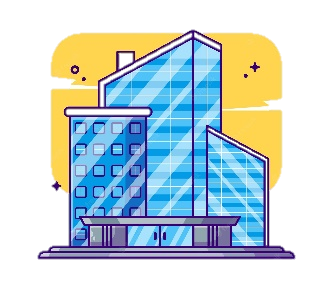 Produktvorstellung des Prototyps
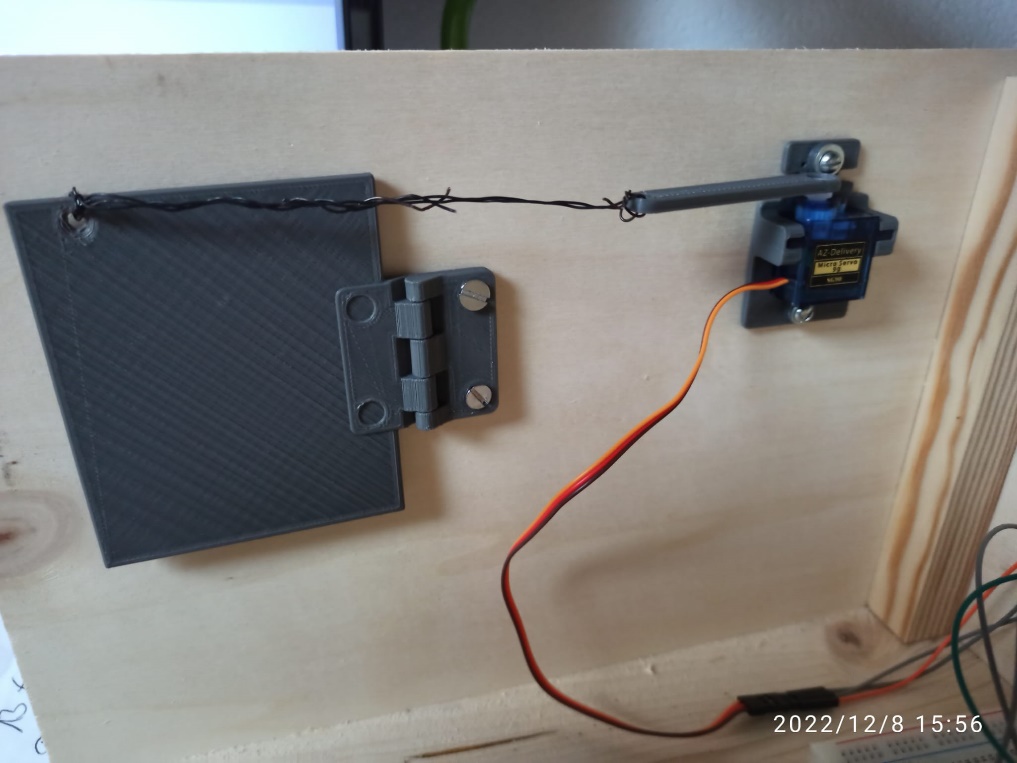 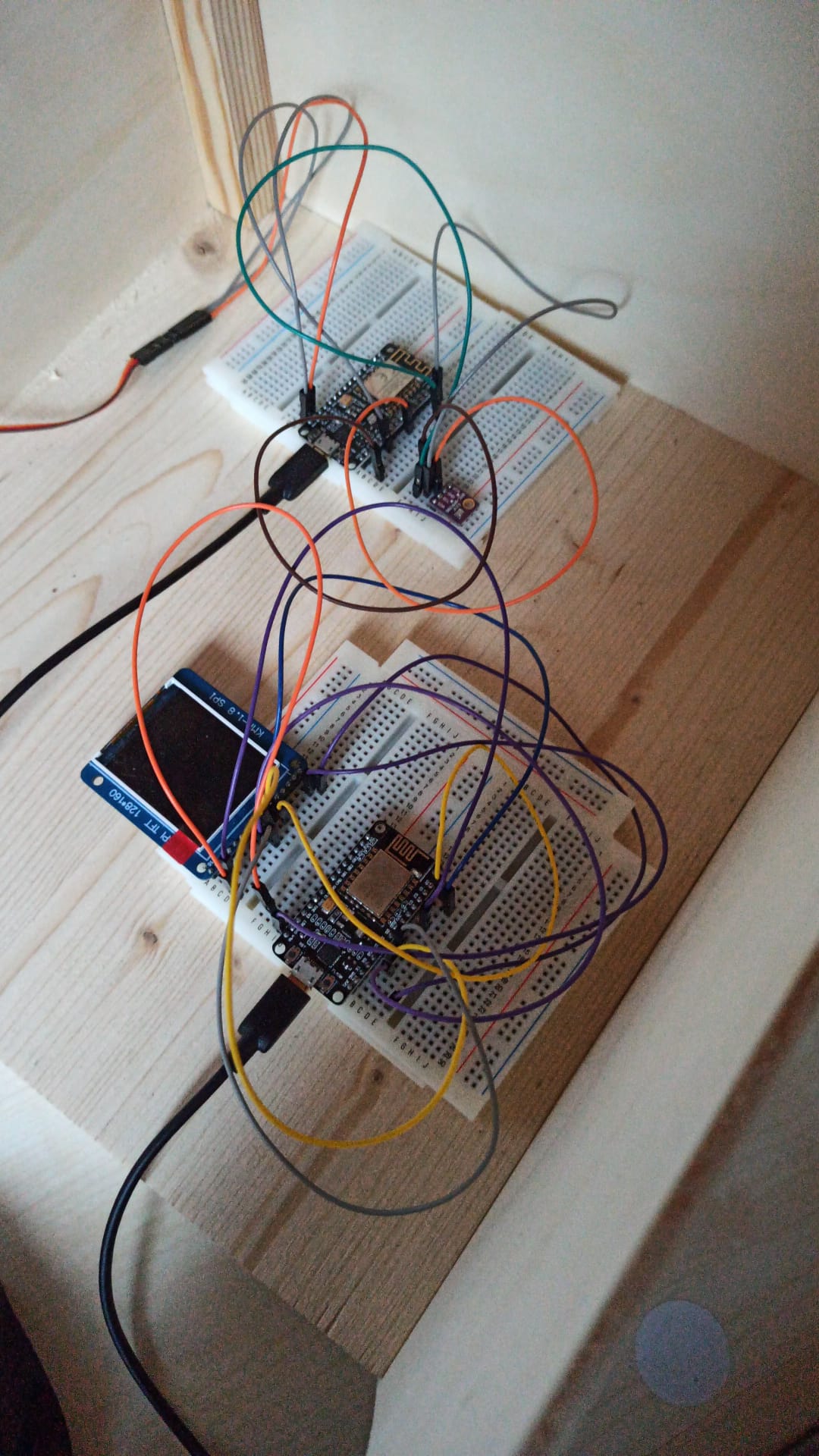 Geschäftsmodell
Business Case
Architektur
Produktvorstellung
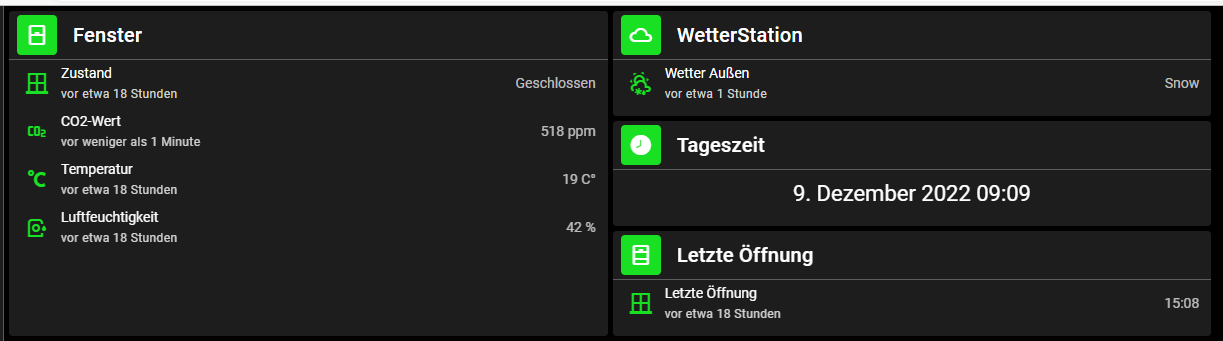